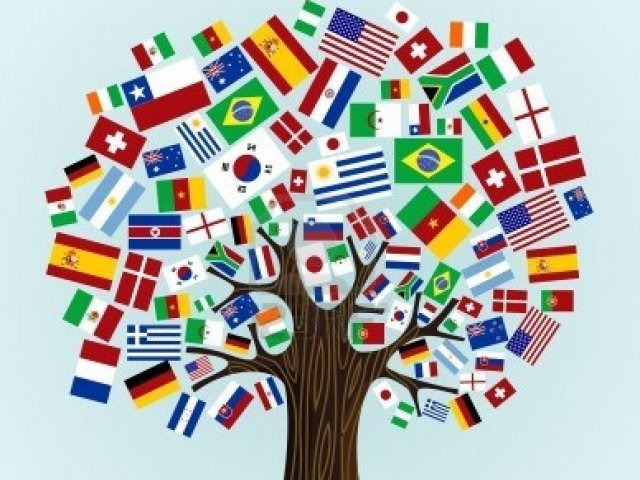 13. 
Féminin des adjectifs de nationalité
Γενικά, για να σχηματίσουμε το θηλυκό, προσθέτουμε ένα–e (που δεν προφέρεται!) στο τέλος του αρσενικού: 
français – française
Όταν το αρσενικό λήγει σε -e  , δεν αλλάζει στο θηλυκό : 
belge – belge
Όταν το αρσενικό λήγει σε -on   ή σε -ien   πριν το -e  διπλασιάζουμε το n  : 
breton – bretonne 
italien – italienne
ΠΡΟΣΟΧΗ 
ΑΝΩΜΑΛΑ
grec – grecque
turc – turque
Κάνε τώρα την παρακάτω άσκηση
Συμπλήρωσε με το θηλυκό
Συμπλήρωσε με το θηλυκό   (f)
Luc est français, Léa est……
Vadim est roumain, Nia est …
Petros est grec, Dora est …
John est anglais, Eva est …
Ivan est russe, Natacha est …
Tito est italien, Carla est …
Nic est chypriote, Fenia est …
Diego est brésilien, Carmen est…
Ali est marocain, Haïfa est …
Nick est américain, Nicole est …
Glook est norvégien, Ingrid est …
Il est danois, elle est …
Il est coréen, elle est …
Il est autrichien, elle est ….
Il est turc, elle est ….
Il est péruvien, elle est …
Συμπλήρωσε με τη γλώσσα      (f) 
Elle est anglaise, elle parle…
Elle est chinoise, elle parle…
Elle est japonaise, elle parle…
Elle est américaine, elle parle…
Elle est grecque, elle parle …
Elle est turque, elle parle …
Elle est espagnole, elle parle…
Elle est russe, elle parle…
Συμπλήρωσε με il   ή  elle   (f)  
……est portugaise
……est polonais 
……est polonaise 
……est chinois
……espagnol
……brésilienne 
……arabe
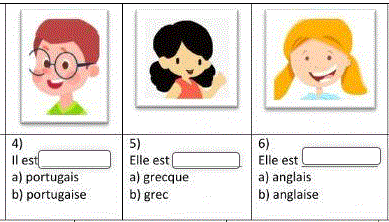 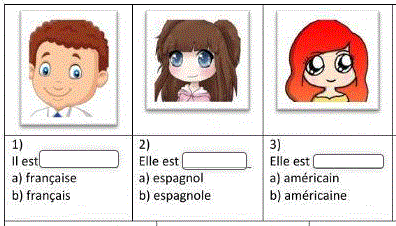 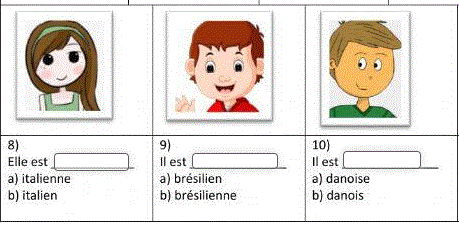 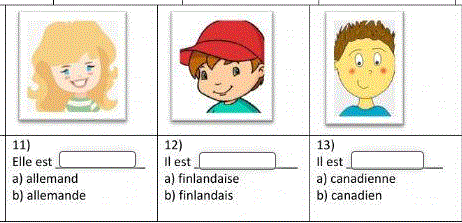 Συμπλήρωσε την αντωνυμία και βάλε το επίθετο στο γένος που ταιριάζει
……suis anglaise et (mathématicien) ………
……est (breton) ……et marchande
Elles sont (chinois) et sculpteurs. 
Vous êtes (grec) ……et pâtissière. 
Yasmina est (turc) ……et étudiante. 
Tu es chilienne et (esthéticien)……
Βάλε τις φράσεις στο θηλυκό
Il est grec. Il habite à Athènes. Il est athénien. Il est chanteur. 
Il est canadien. Il est professeur de français. 
Il habite à Berlin. Il est berlinois. Il est infirmier. 
Il est mexicain? Il habite à Mexico. Il est musicien. 
Il est albanais. Il habite à Tirana. Il est journaliste.
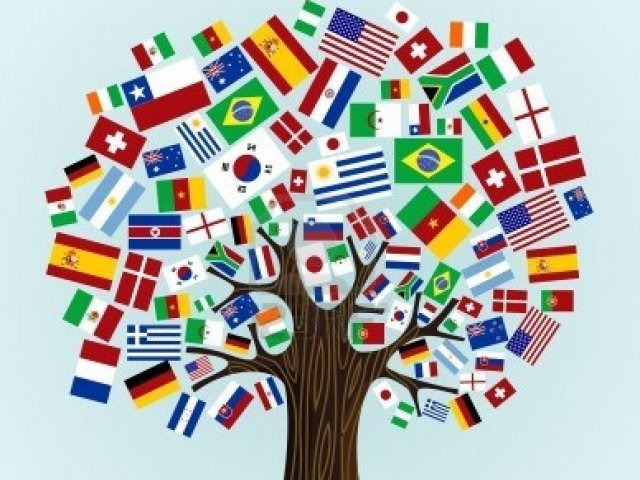 7/16/2024
17
copyright 2006 www.brainybetty.com ALL RIGHTS RESERVED.